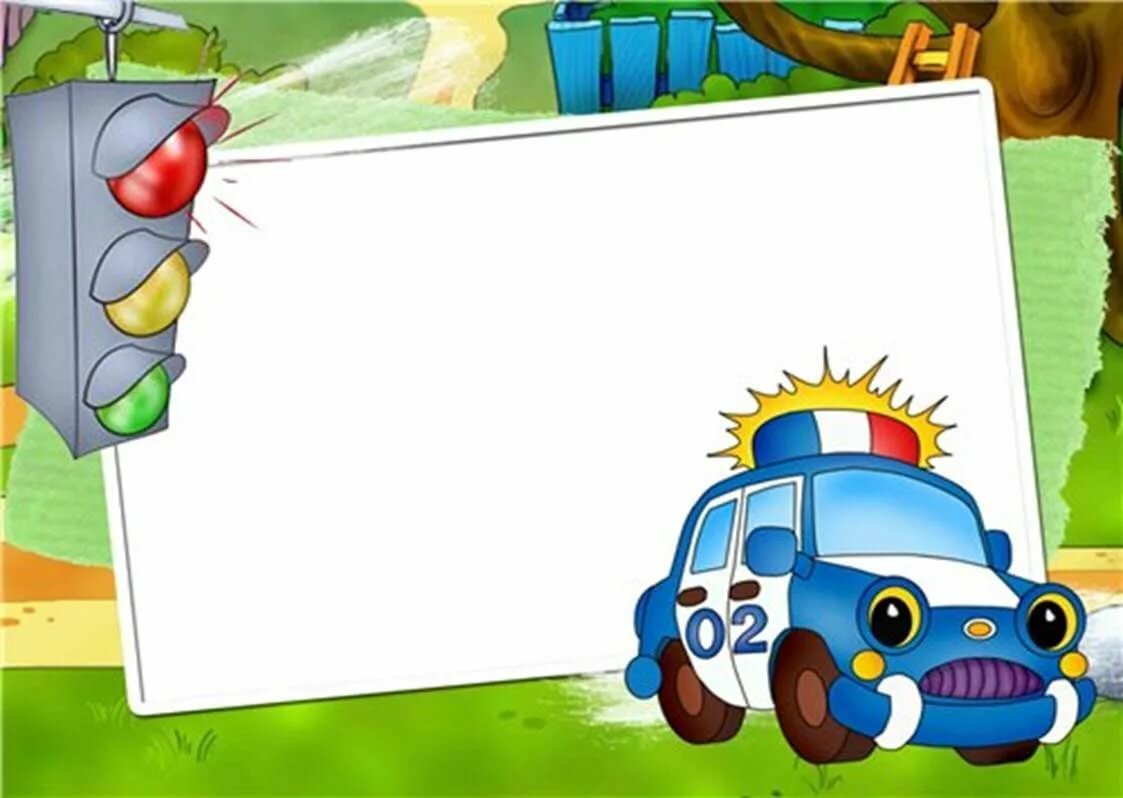 Инновационный подход 
к воспитанию культуры 
безопасного поведения 
на дороге
МБДОУ д/с №21 «Радуга»
Подготовила: Михеева В.С.
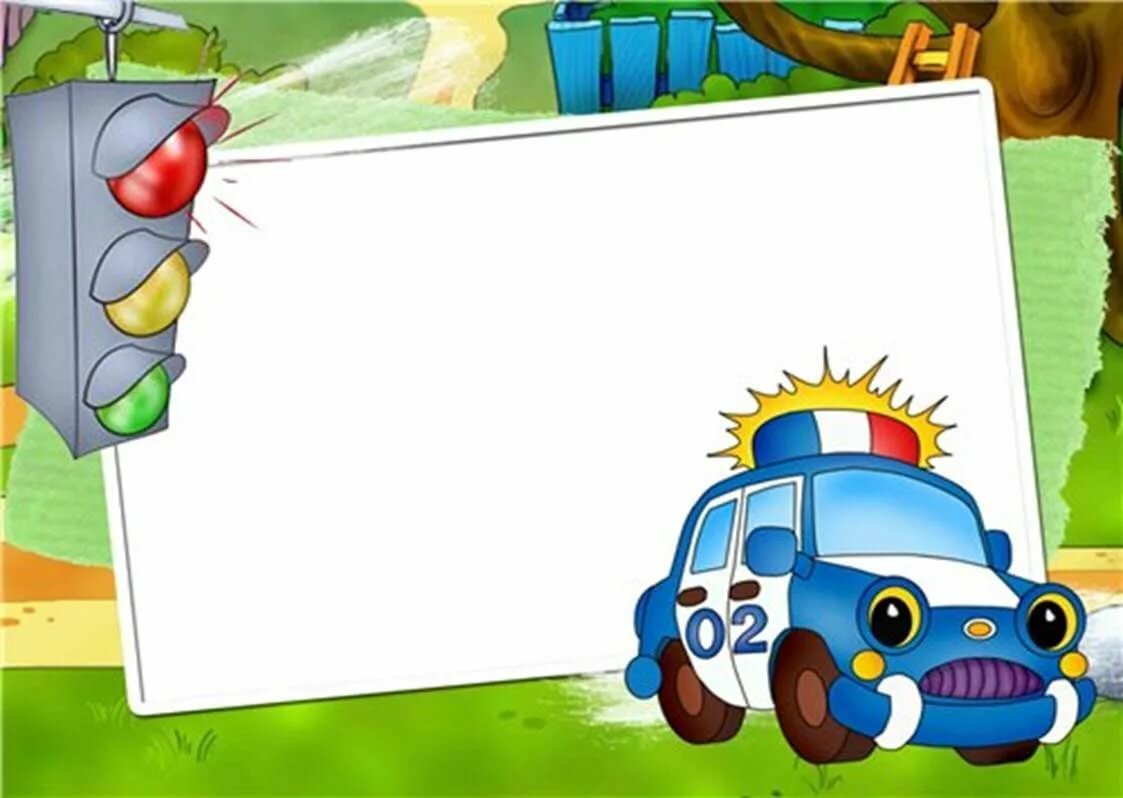 К инновационным педагогическим технологиям можно отнести:
здоровъесберегающие технологии;
технологии проектной и исследовательской деятельности;
информационно-коммуникационные технологии;
личностно-ориентированные технологии;
игровые технологии;
технологии проблемного обучения и др.
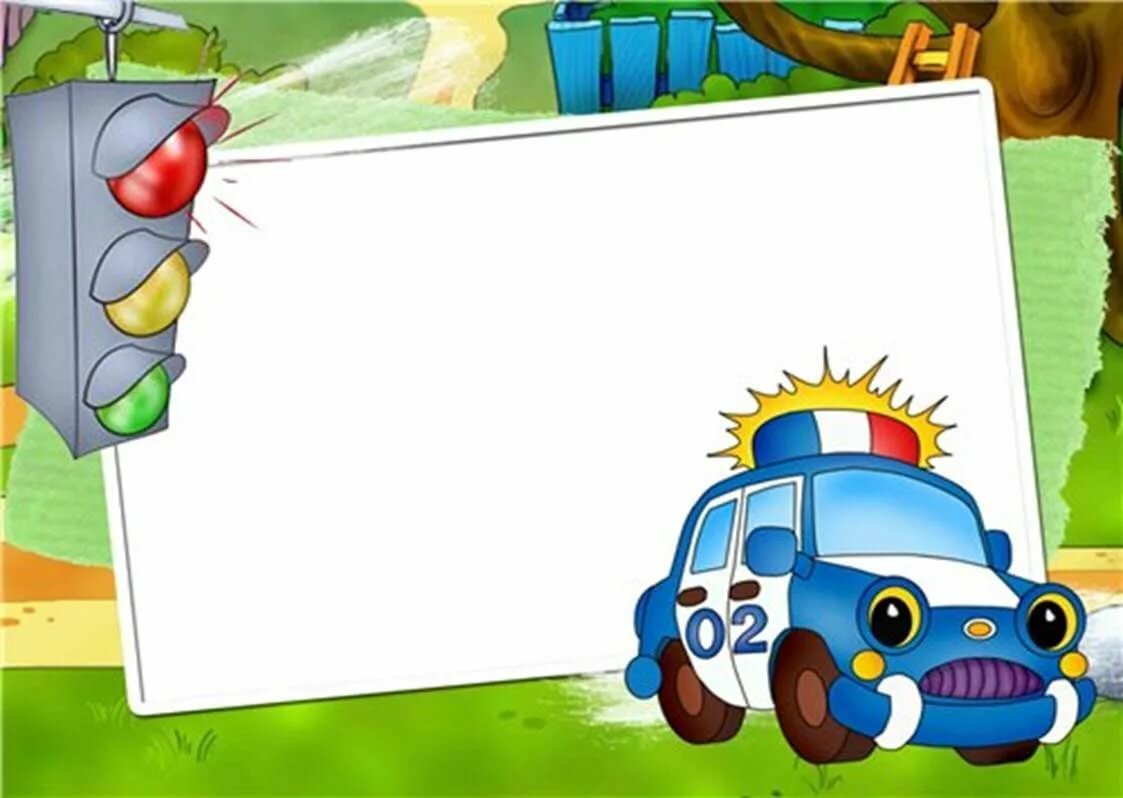 Информационно-коммуникативные 
технологии
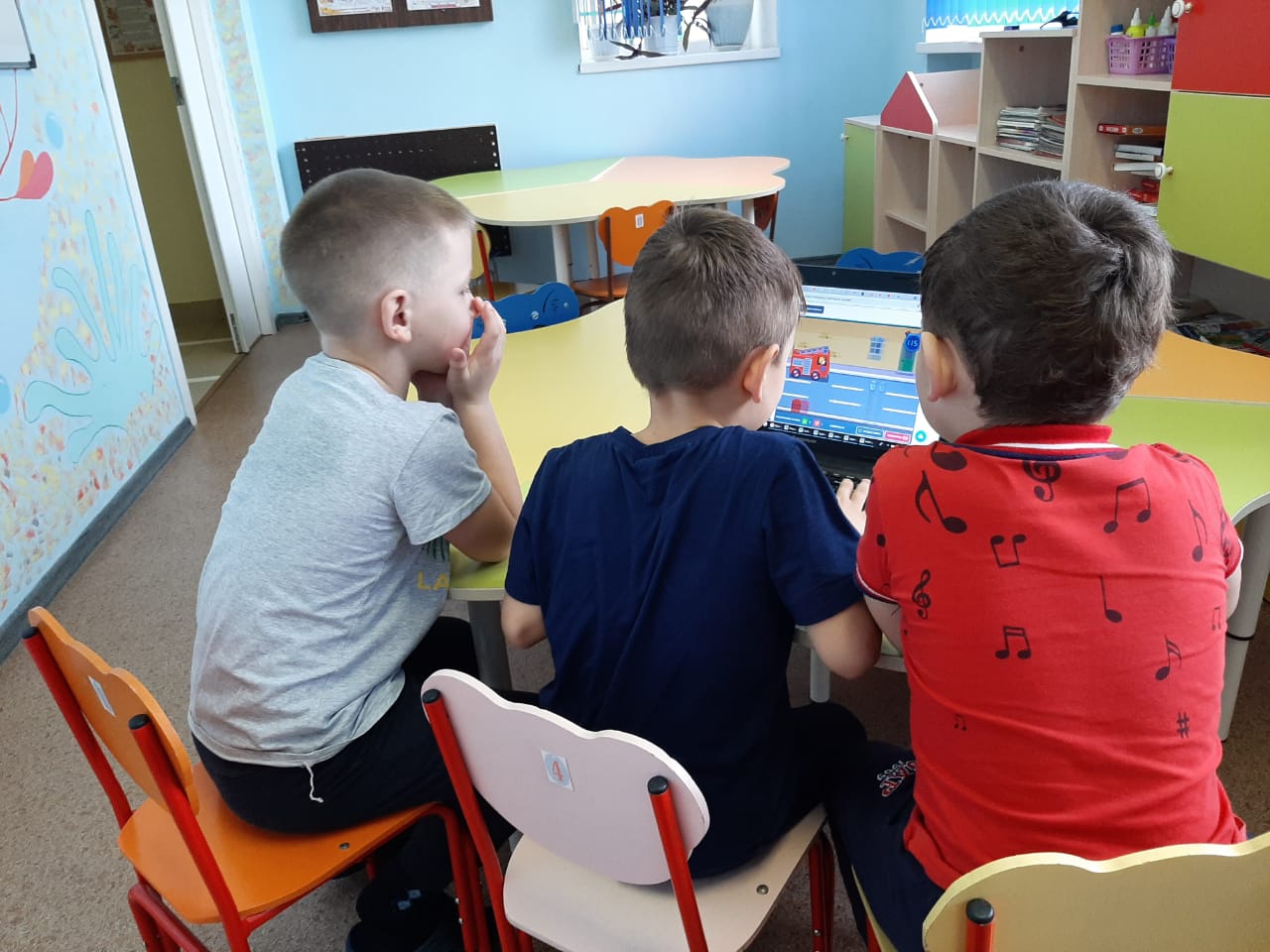 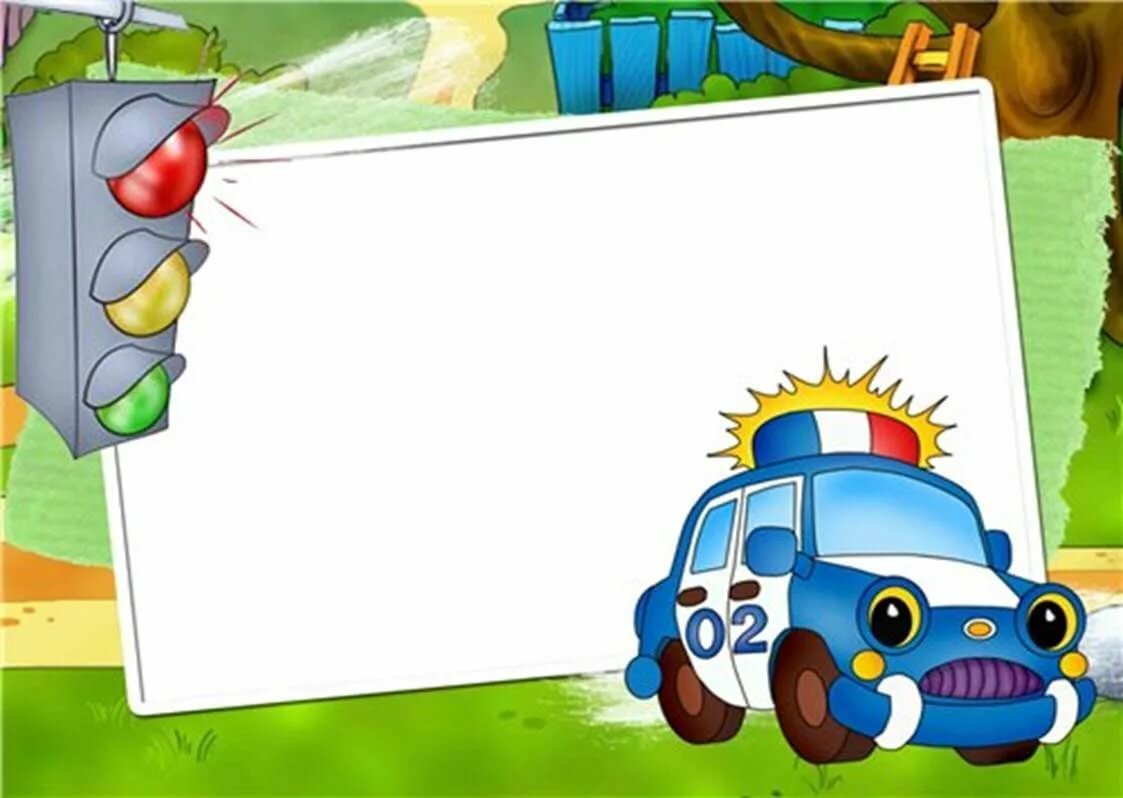 Проектная технология.
Лэпбук «Изучаем ПДД»
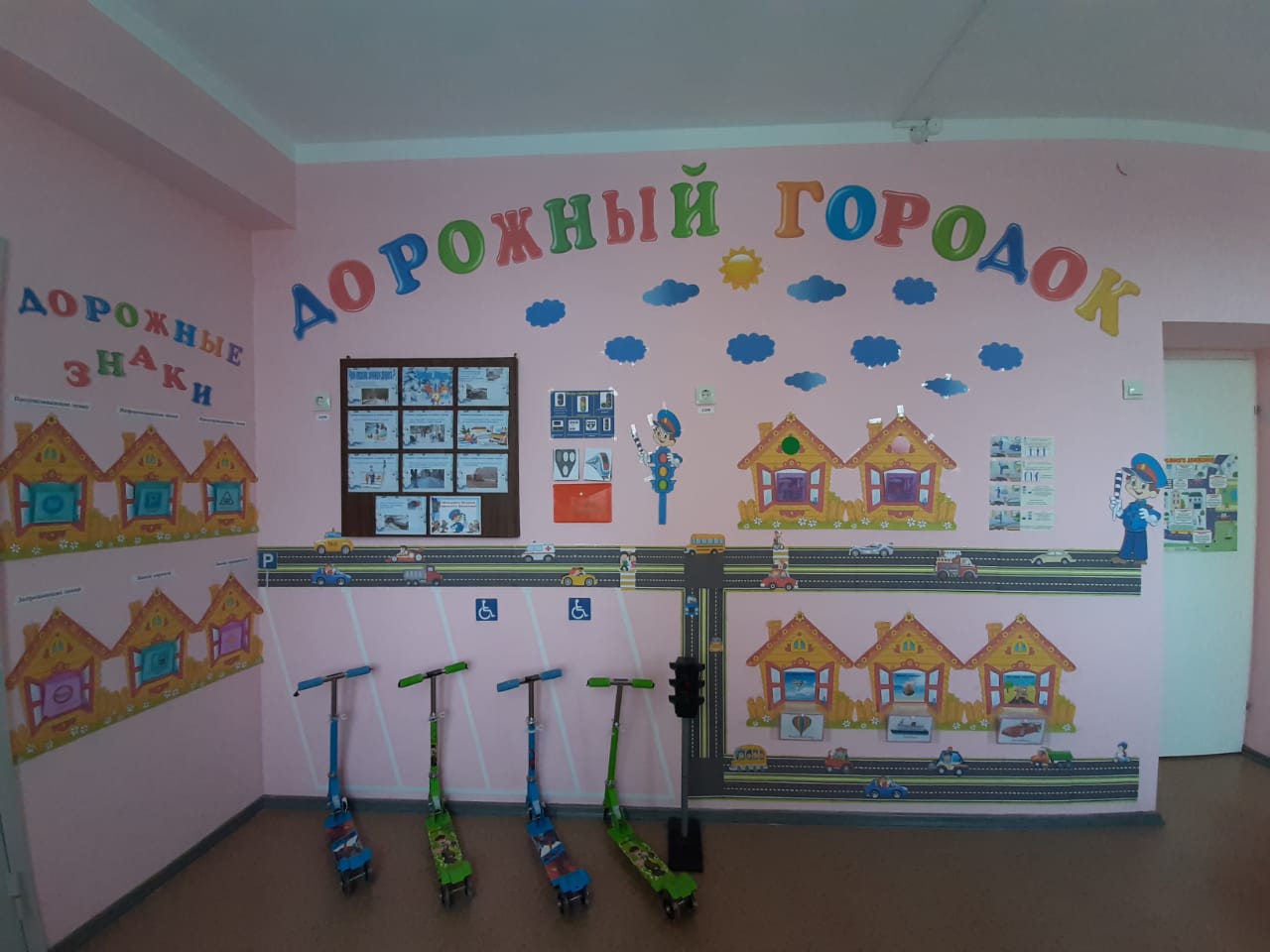 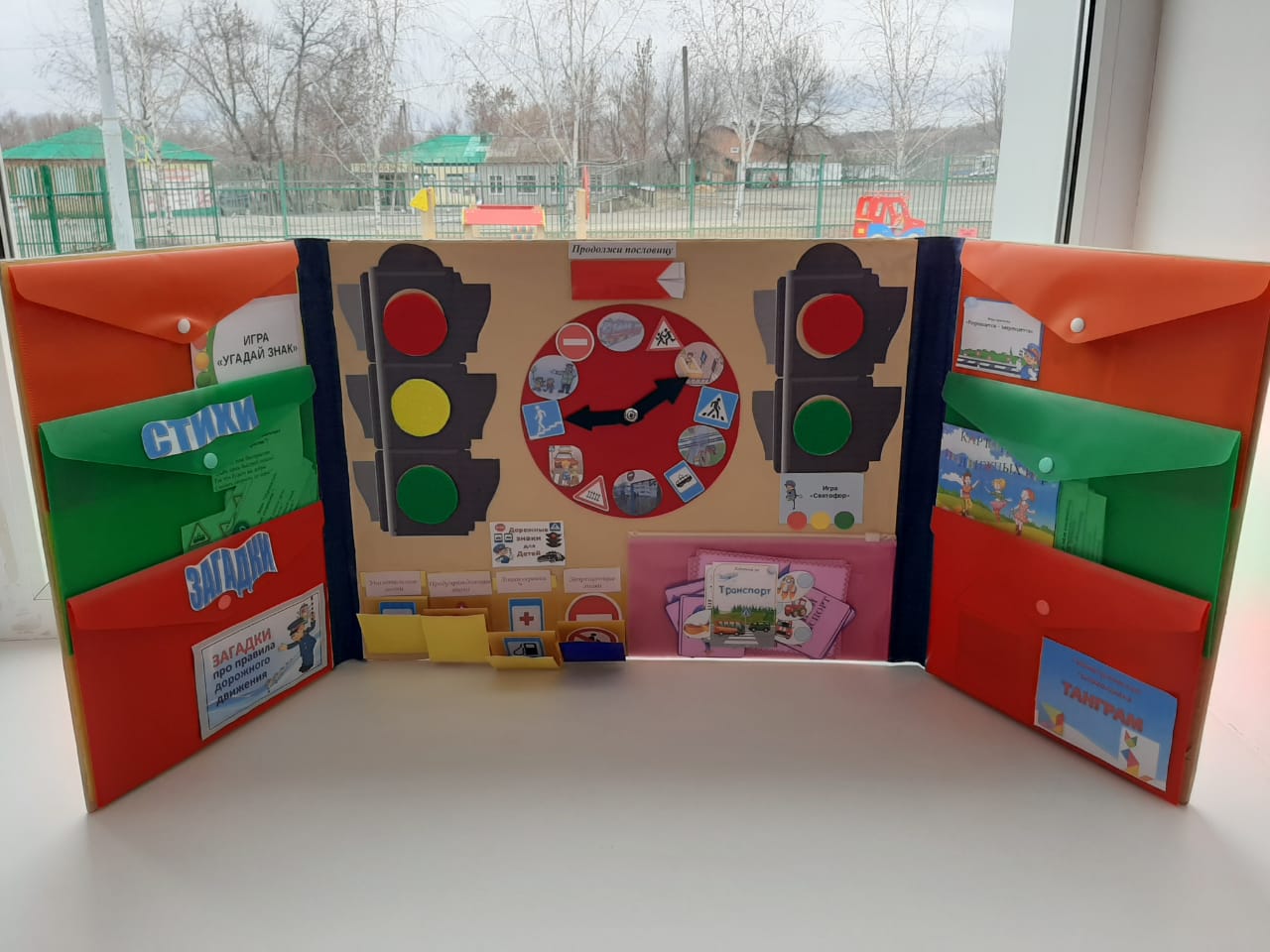 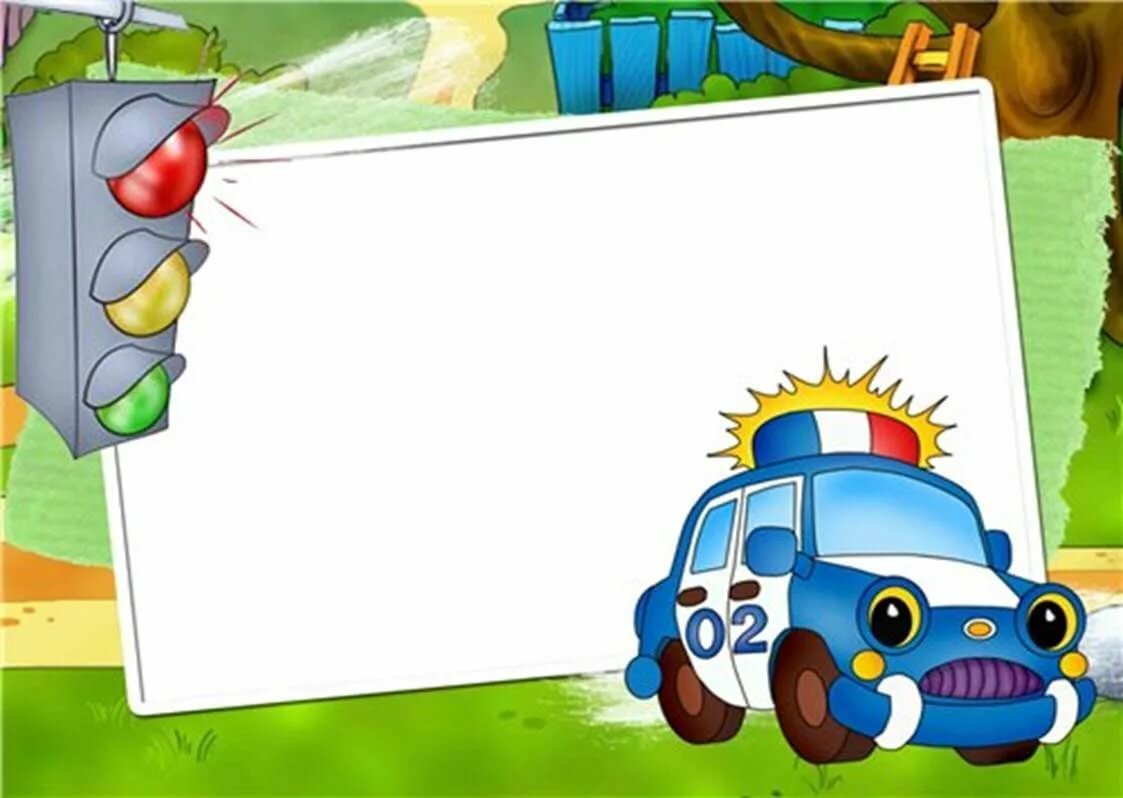 Технология игрового обучения, 
сюжетно-ролевые игры
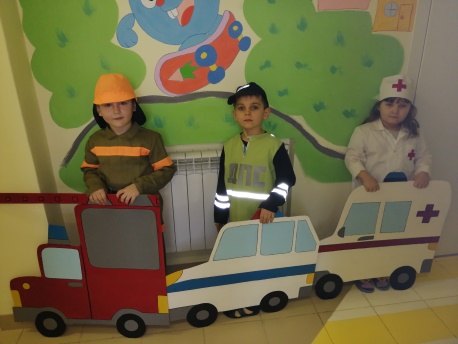 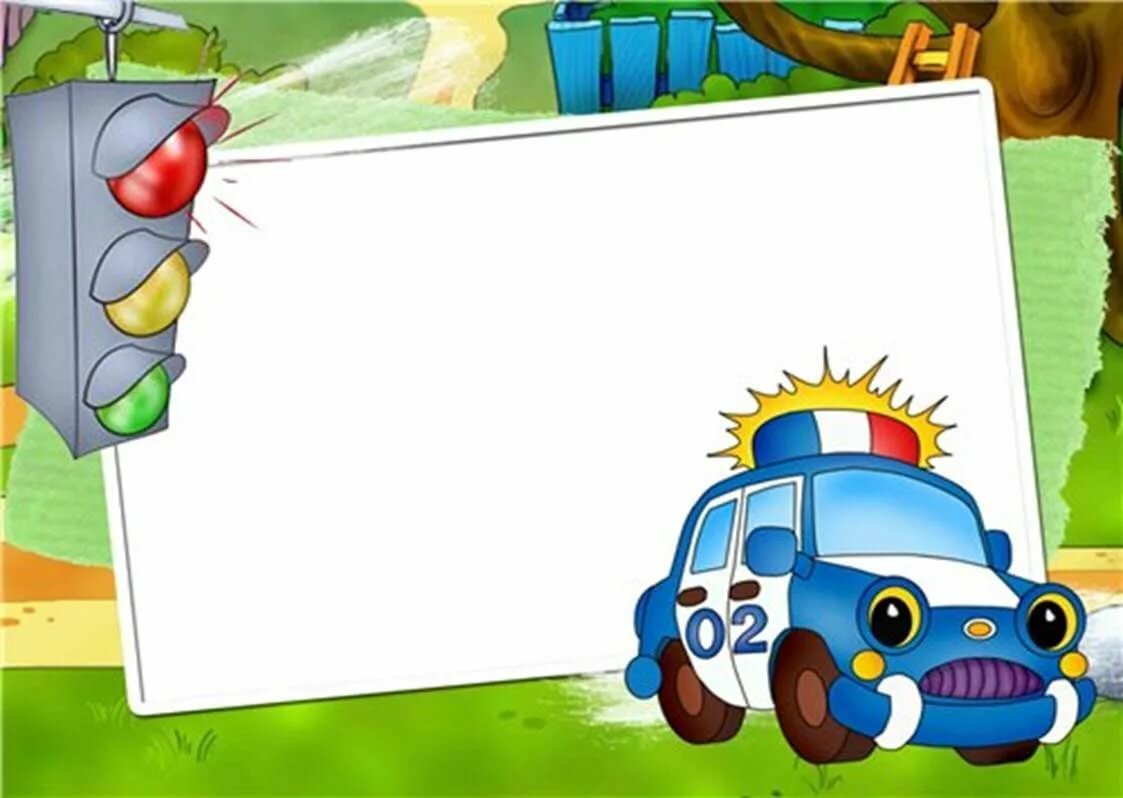 Магнитно-маркерная, настольно-напольная игра «Азбука дорог»
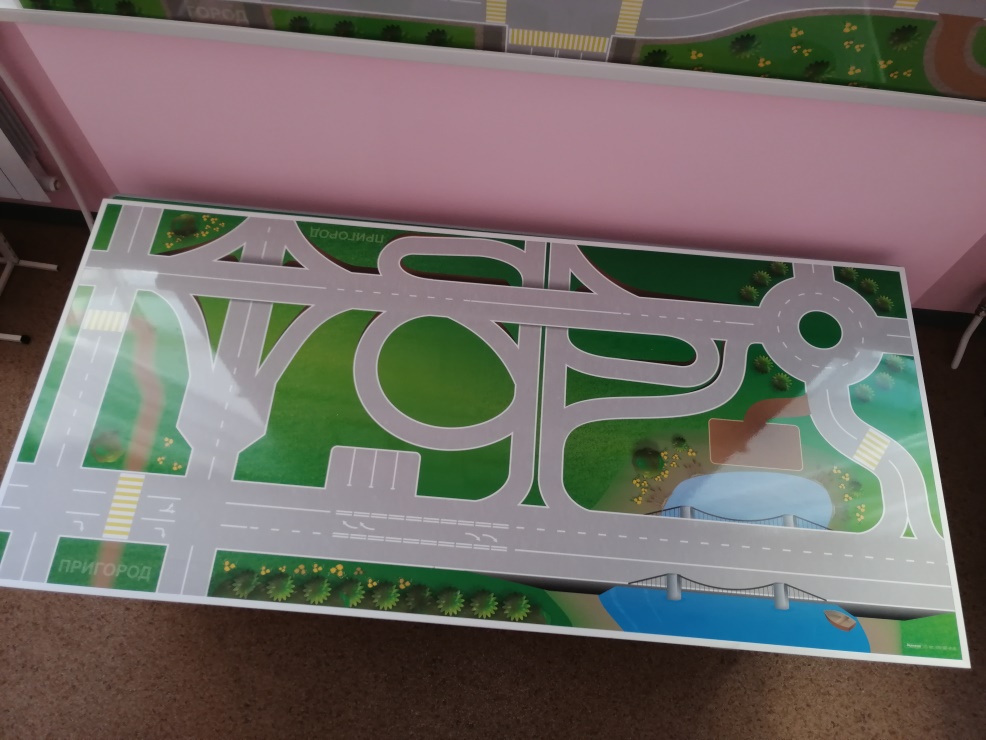 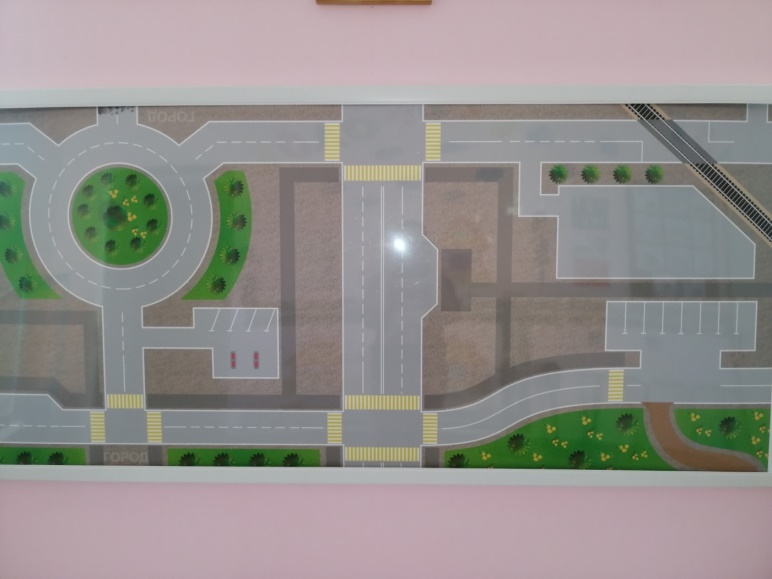 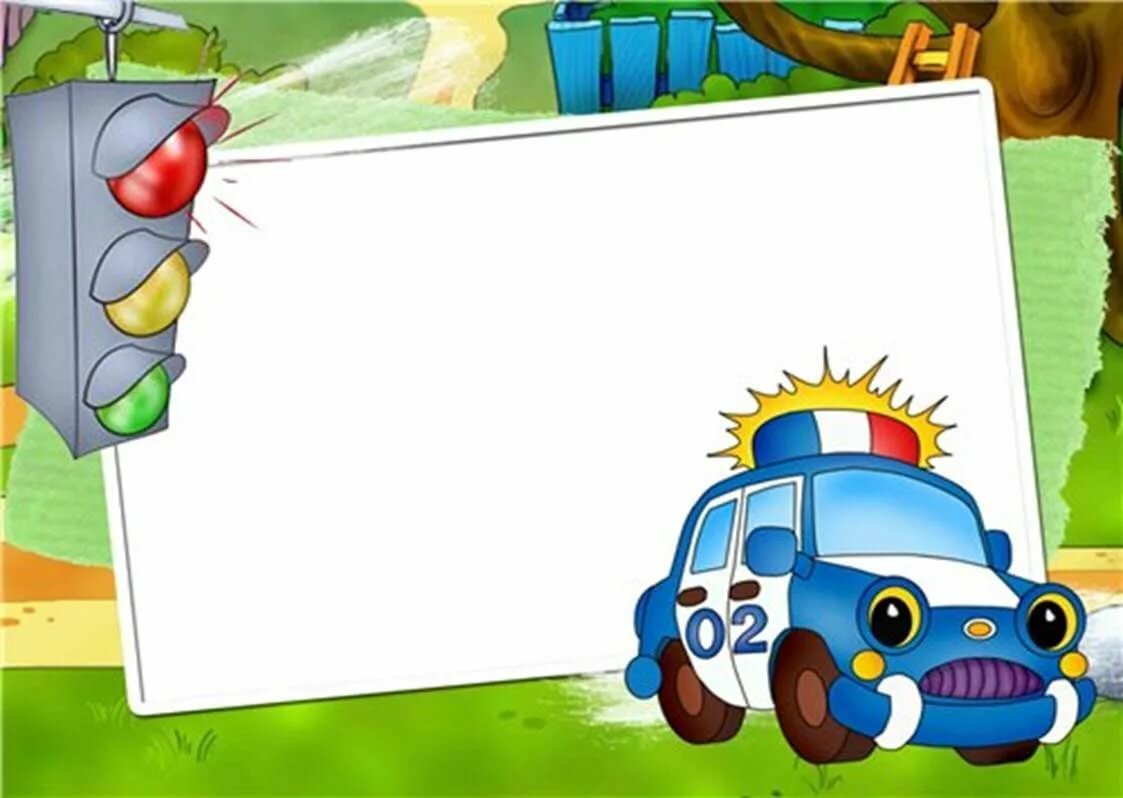 Автогородок с дорожной разметкой
и ситуативными картинами на стенах
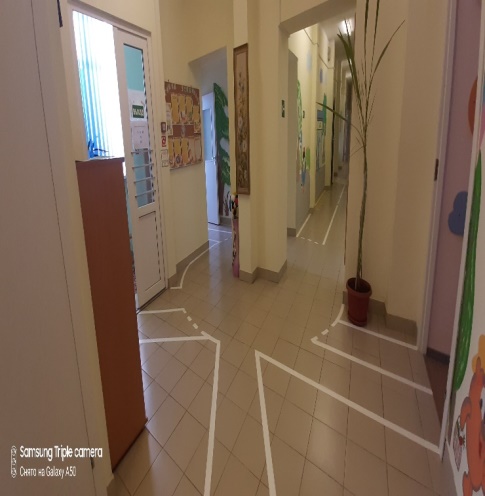 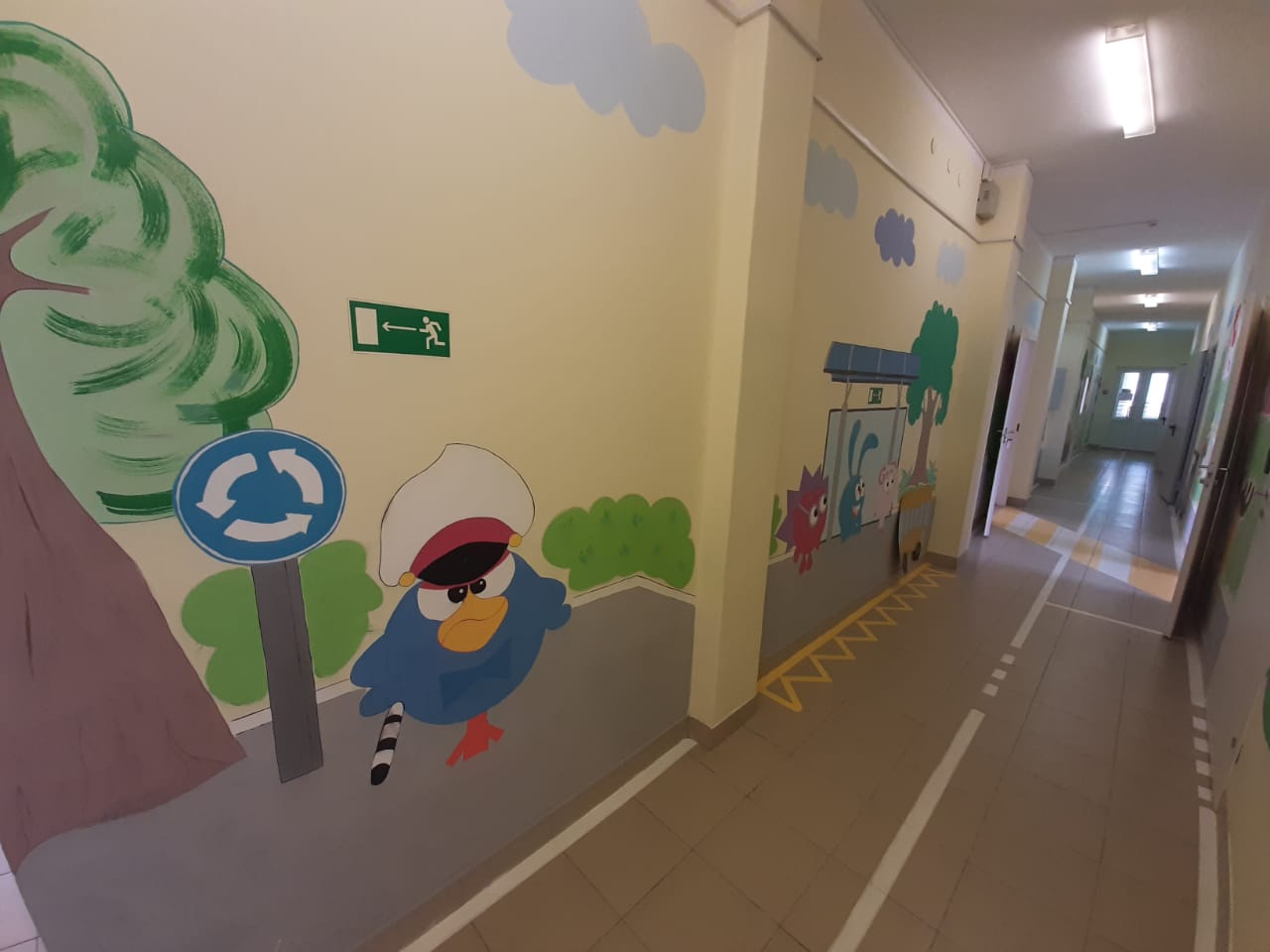 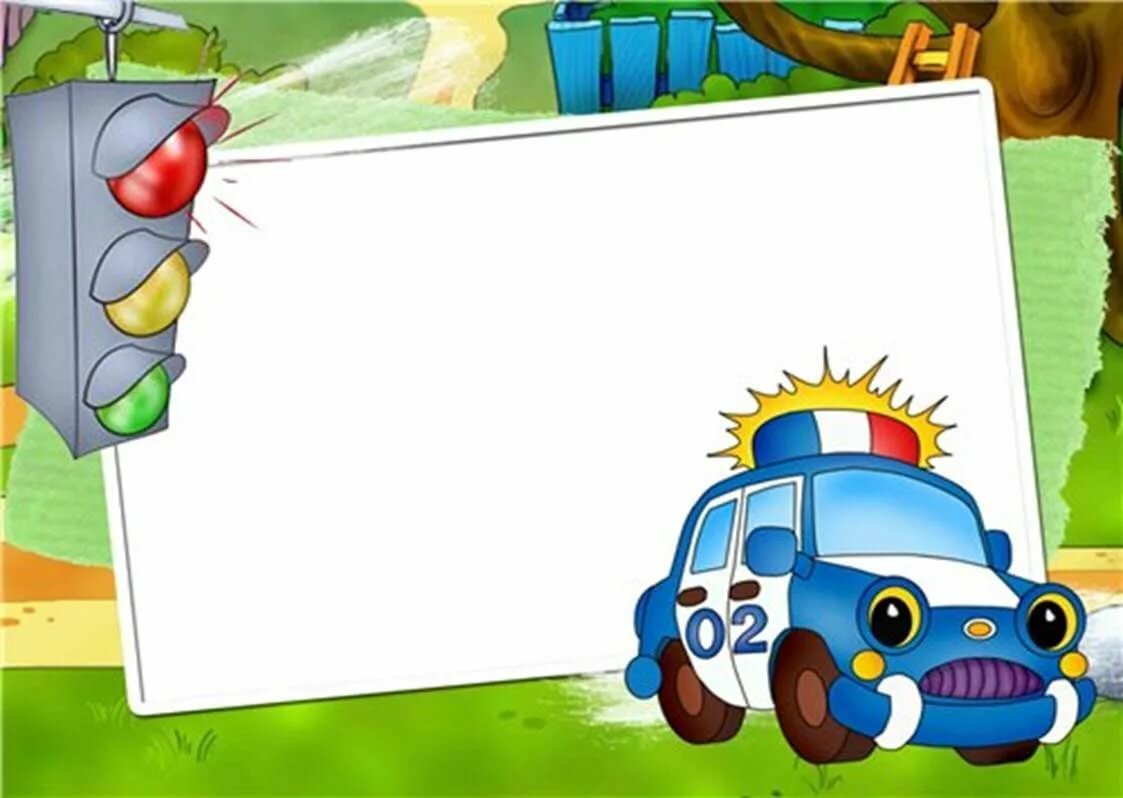 Мнемотехника
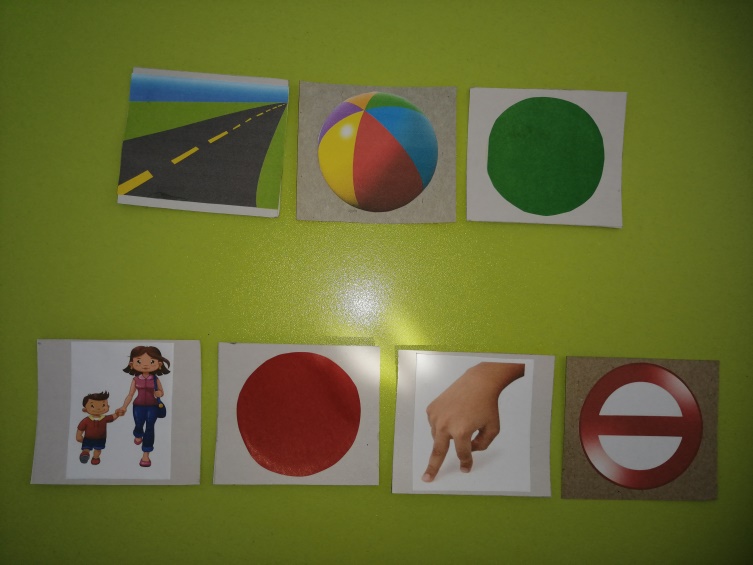 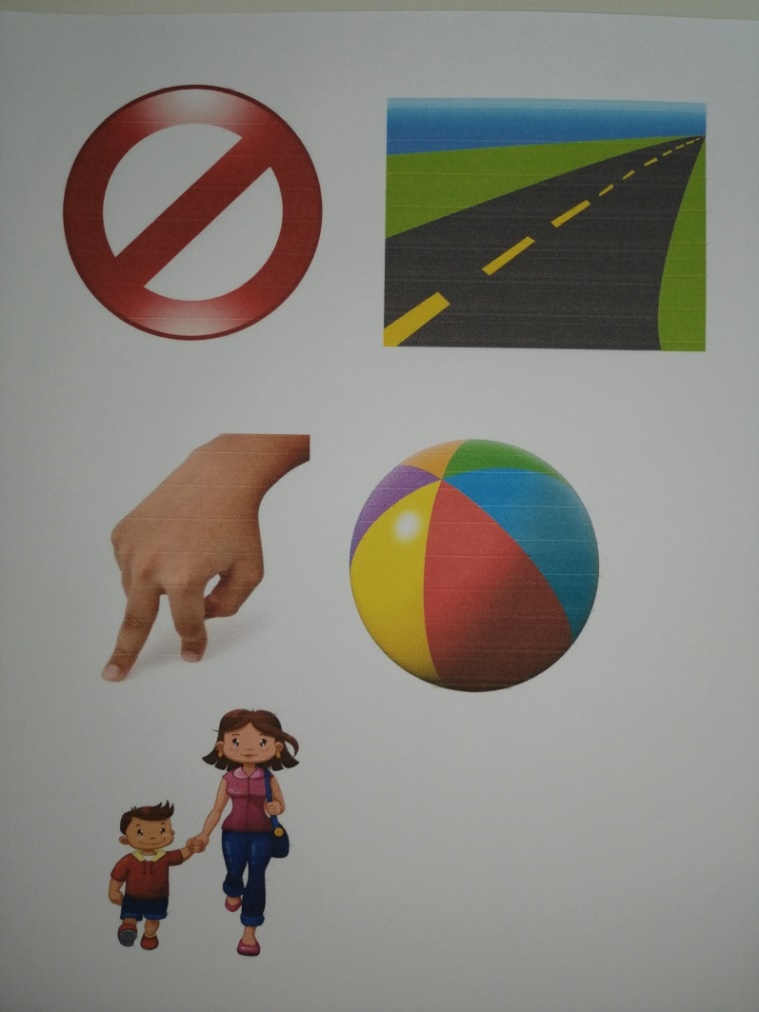 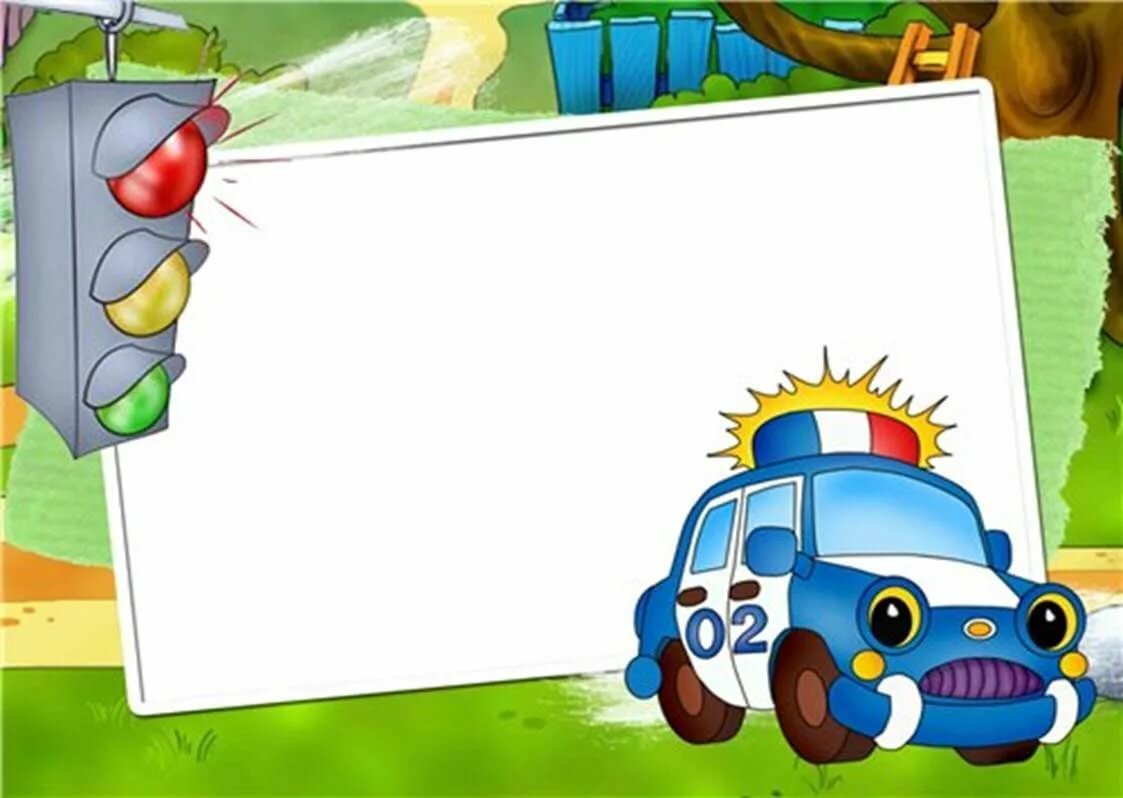 Триз 
«Безопасный маршрут дошкольника»
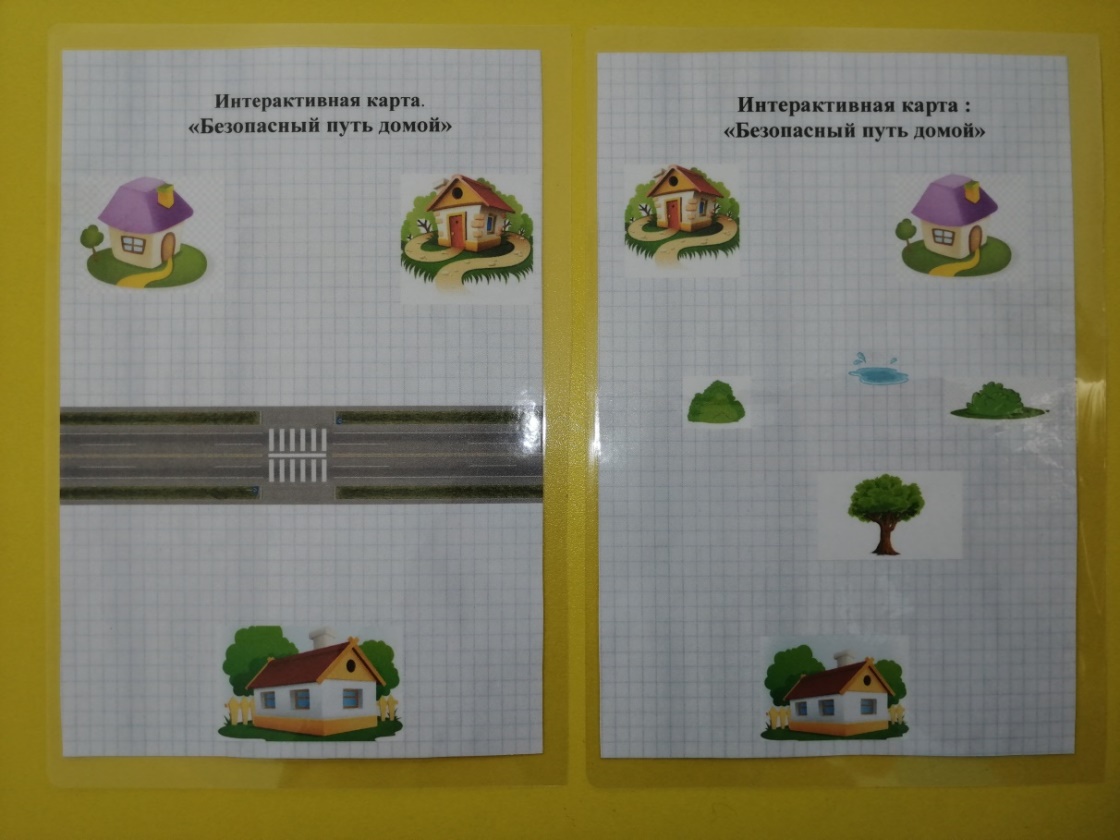 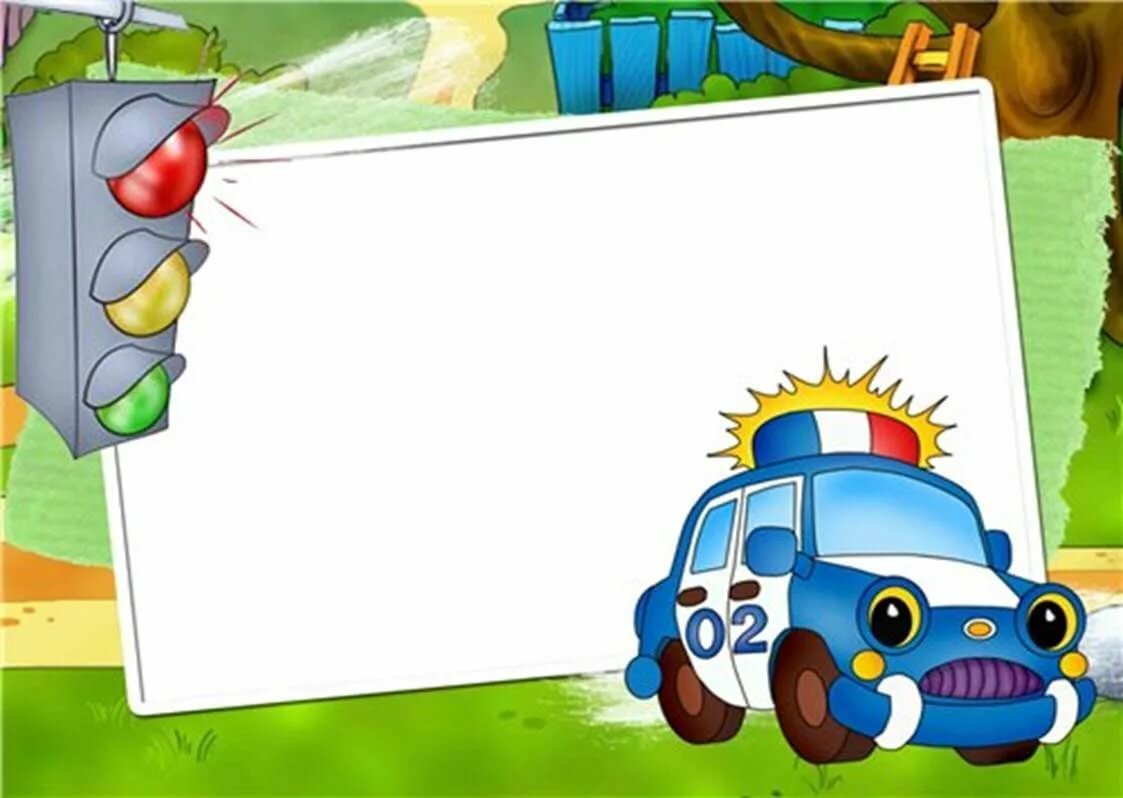 Здоровьесберегающие технологии
Фитболлы
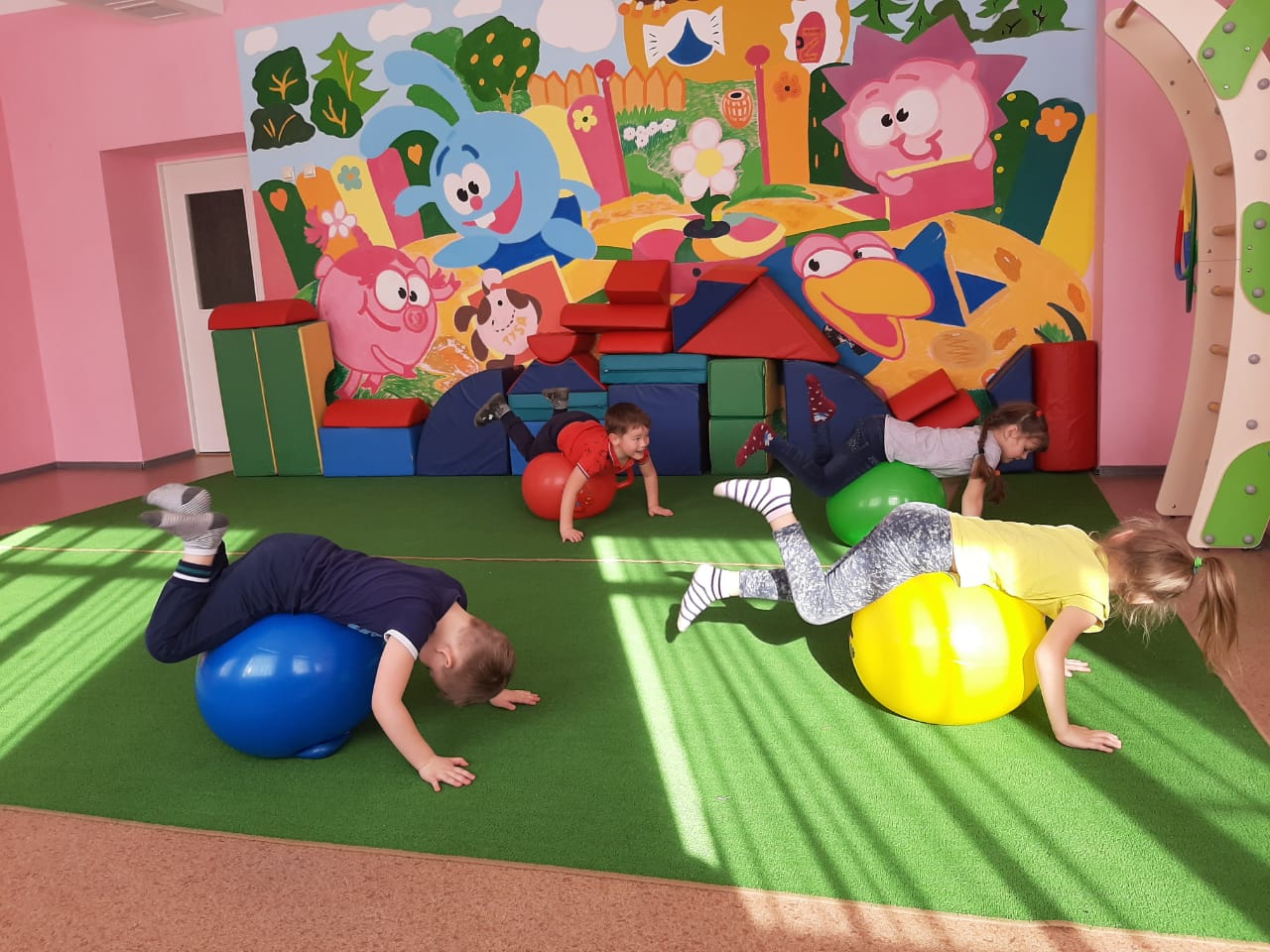 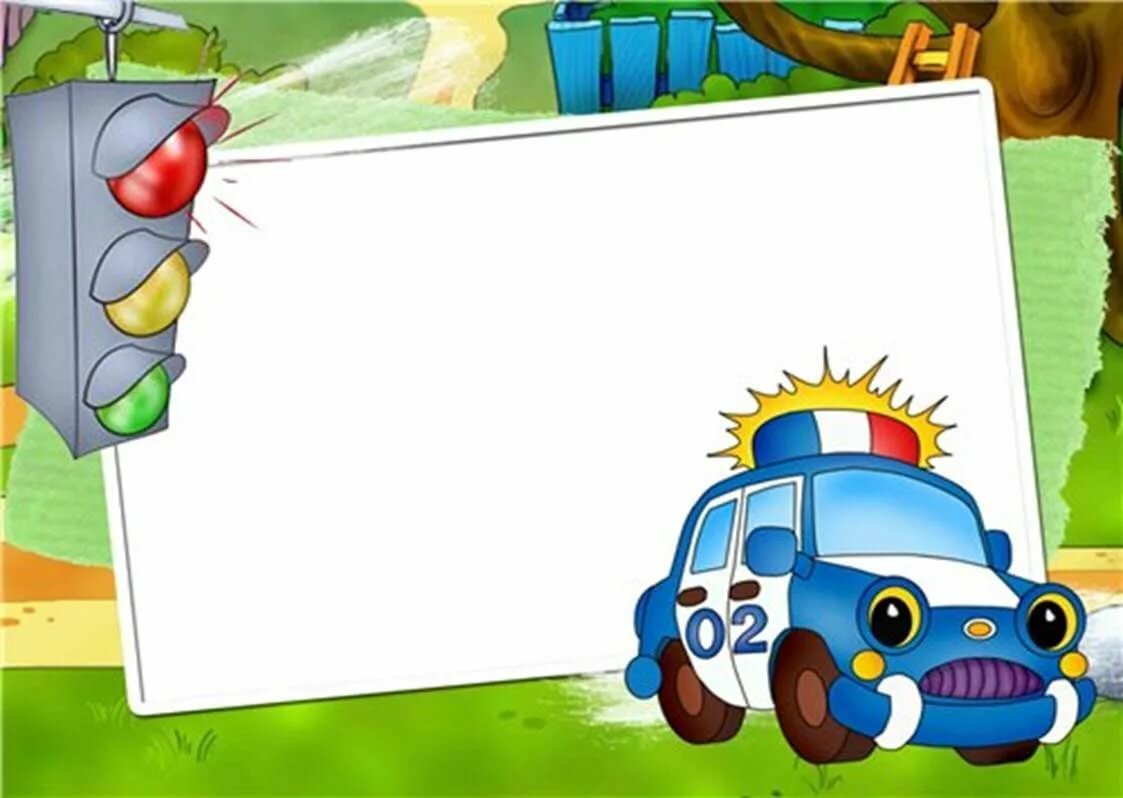 Пескотерапия
(песочный стол)
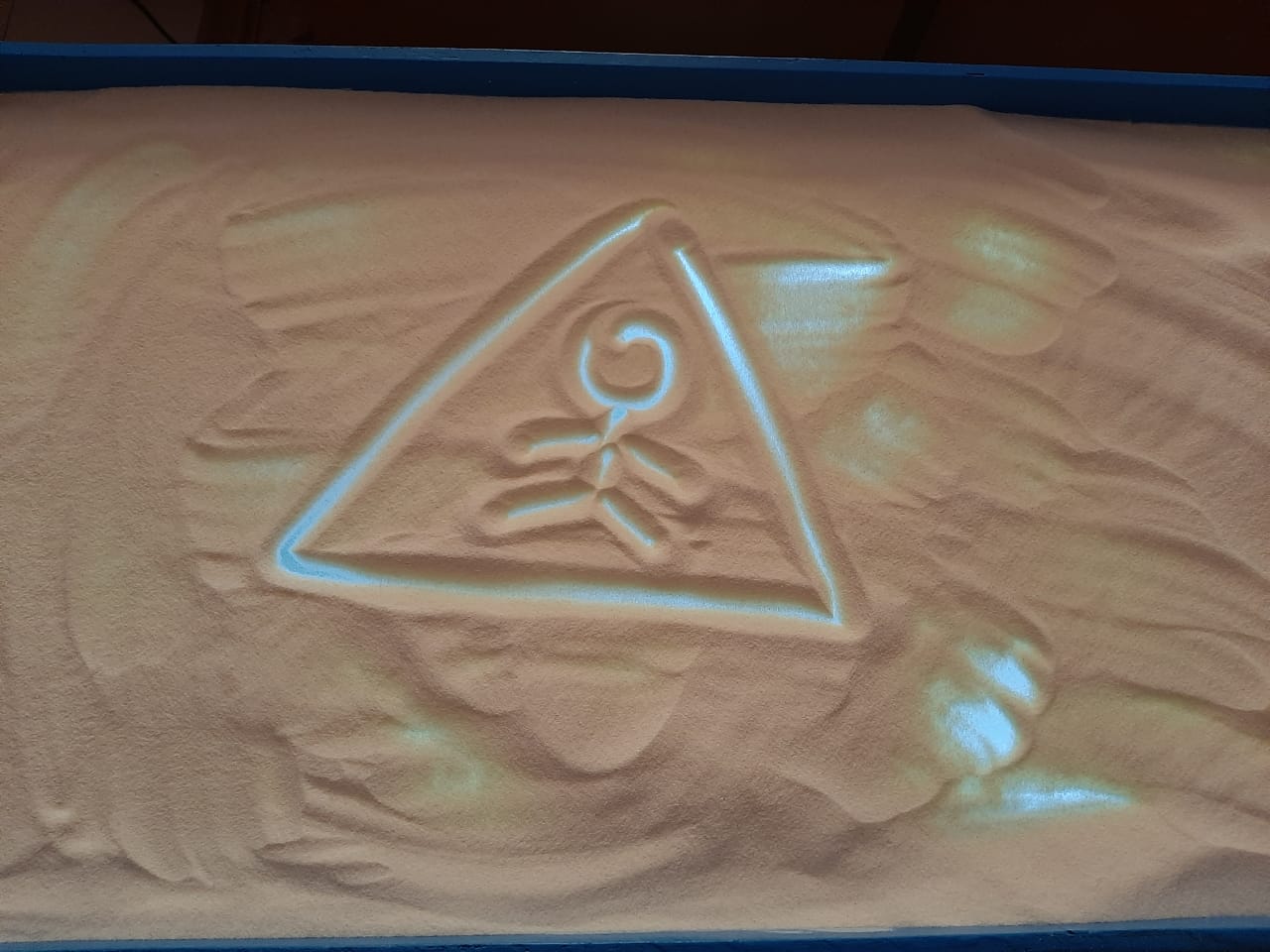 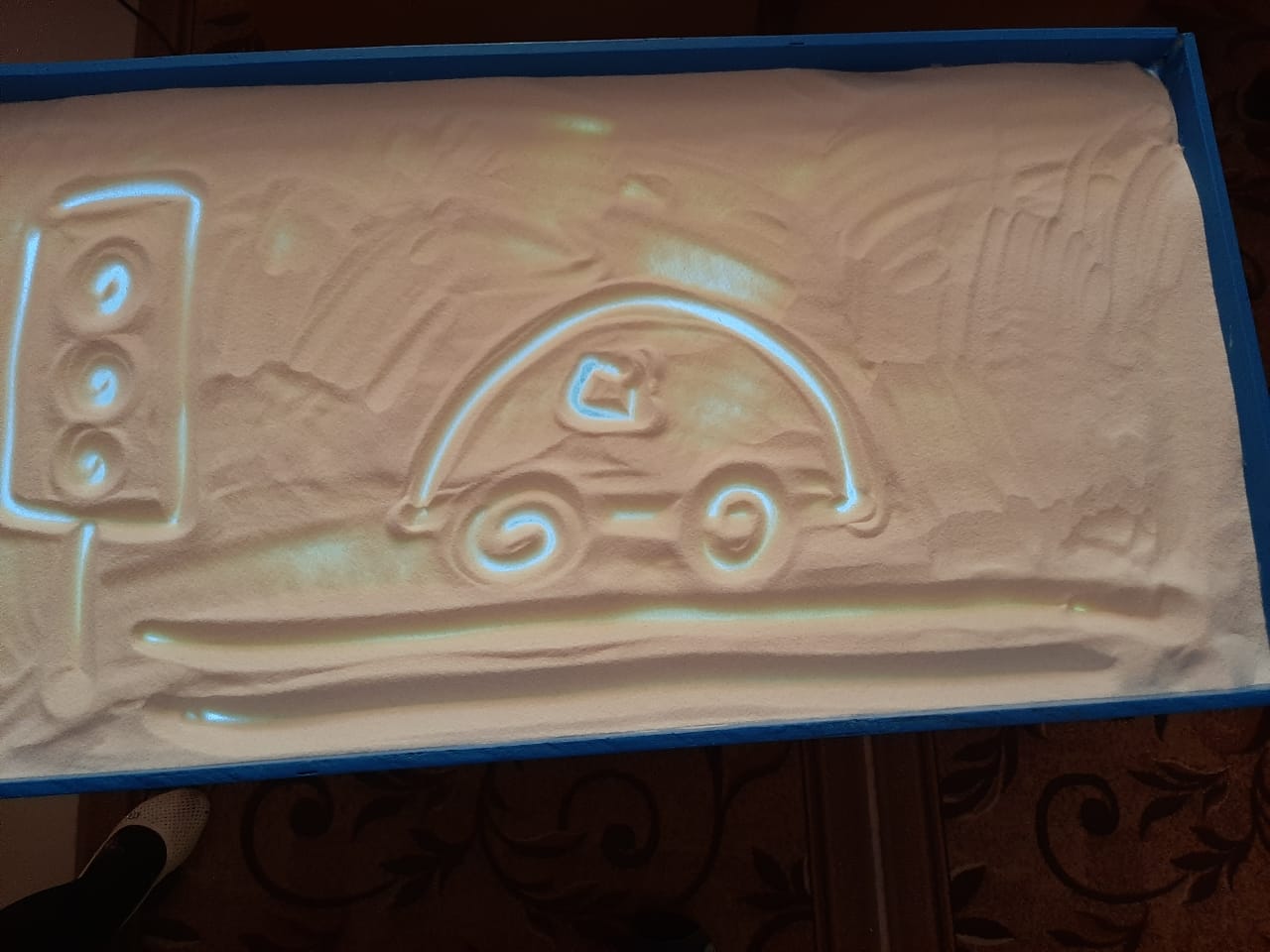 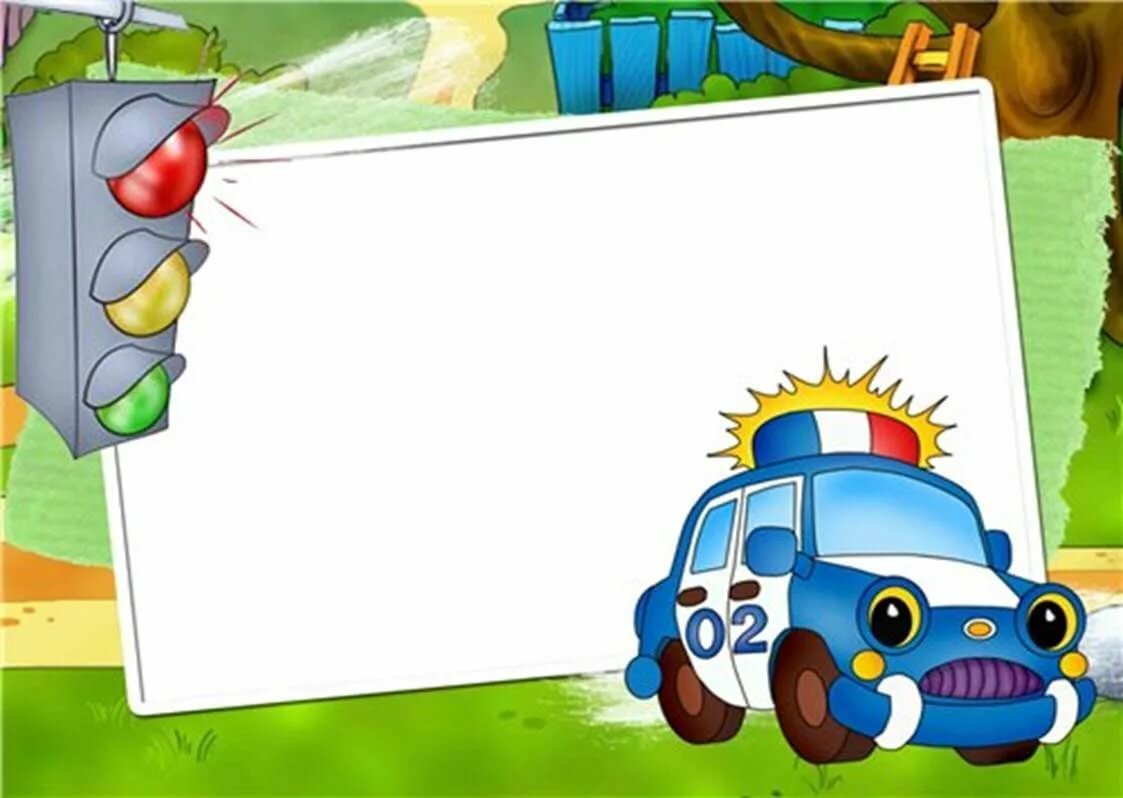 Мульттерапия
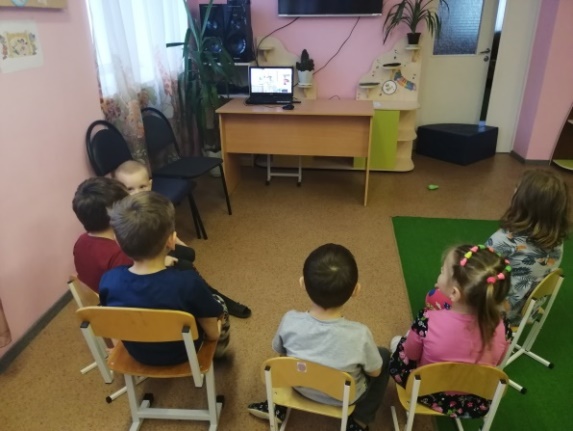 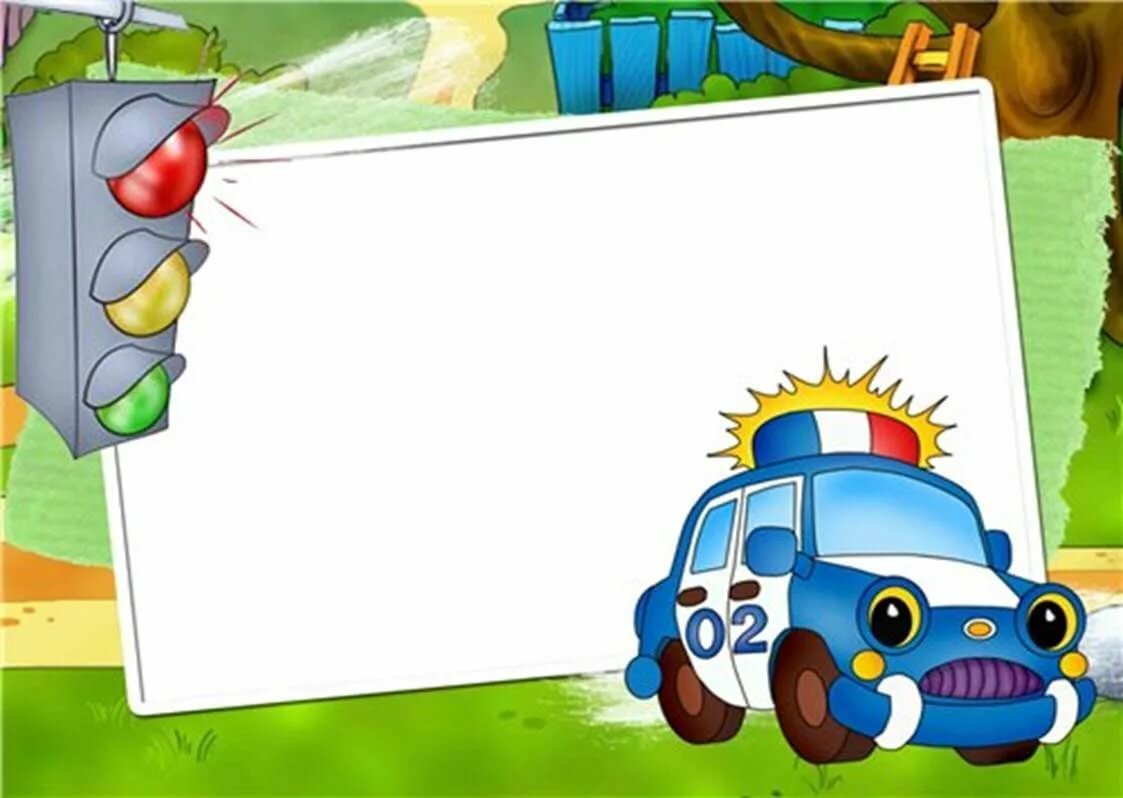 Инновационная деятельность является
находкой для современных педагогов ДОУ.
Каждый воспитатель и ребенок 
выступает в роли творца. Новые приемы и методы
воспитания, современные технологии обеспечивают
саморазвитие личности ребенка, а также
профессиональную самореализацию
педагогов.
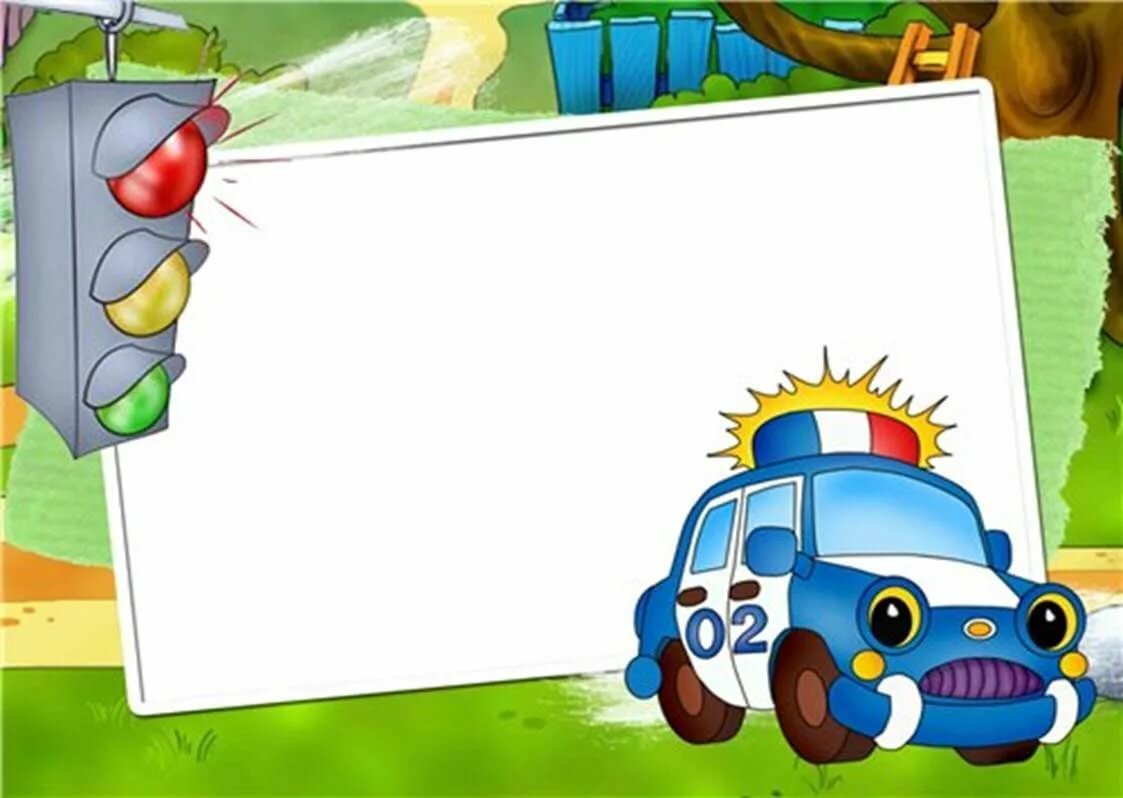 Спасибо 
за внимание!!!